HEADLINE
CONTENTS
PART 01
PART 02
PART 03
PART 04
PART 01
PowerPoint Template
ADD YOUR HEADLINE
ADD YOUR HEADLINE
ADD YOUR HEADLINE
ADD YOUR HEADLINE
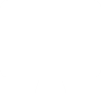 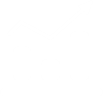 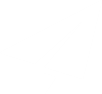 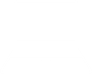 This is an example text . Go ahead and replace it. Add your text here.
This is an example text . Go ahead and replace it. Add your text here.
This is an example text . Go ahead and replace it. Add your text here.
This is an example text . Go ahead and replace it. Add your text here.
ADD YOUR NAME
ADD YOUR NAME
ADD YOUR NAME
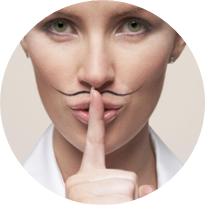 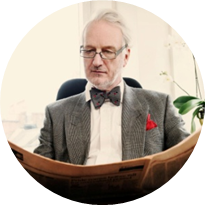 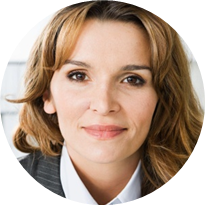 This is an example text . Go ahead and replace it. Add your text here.
This is an example text . Go ahead and replace it. Add your text here.
This is an example text . Go ahead and replace it. Add your text here.
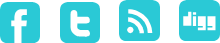 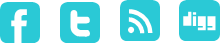 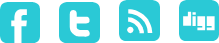 ADD YOUR HEADLINE
ADD YOUR HEADLINE
This is an example text . Go ahead and replace it. Add your text here.
This is an example text . Go ahead and replace it. Add your text here.
YOUR  TEXT
2.YOUR TEXT
1.YOUR TEXT
YOUR  TEXT
3.YOUR TEXT
YOUR  TEXT
ADD YOUR HEADLINE
ADD YOUR HEADLINE
ADD YOUR HEADLINE
This is an example text . Go ahead and replace it. Add your text here.
This is an example text . Go ahead and replace it. Add your text here.
This is an example text . Go ahead and replace it. Add your text here.
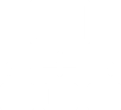 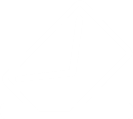 PART 02
PowerPoint Template
ADD YOUR HEADLINE
ADD YOUR HEADLINE
This is an example text . Go ahead and replace it. Add your text here.
This is an example text . Go ahead and replace it. Add your text here.
ADD YOUR HEADLINE
ADD YOUR HEADLINE
ADD YOUR HEADLINE
ADD YOUR HEADLINE
2012
2013
2014
This is an example text . Go ahead and replace it. Add your text here.
This is an example text . Go ahead and replace it. Add your text here.
This is an example text . Go ahead and replace it. Add your text here.
This is an example text . Go ahead and replace it. Add your text here.
2011
ADD YOUR HEADLINE
ADD YOUR HEADLINE
ADD YOUR HEADLINE
01
02
03
This is an example text . Go ahead and replace it. Add your text here.
This is an example text . Go ahead and replace it. Add your text here.
This is an example text . Go ahead and replace it. Add your text here.
PART 03
PowerPoint Template
ADD YOUR HEADLINE
ADD YOUR HEADLINE
This is an example text . Go ahead and replace it. Add your text here.
This is an example text . Go ahead and replace it. Add your text here.
ADD YOUR HEADLINE
ADD YOUR HEADLINE
ADD YOUR HEADLINE
This is an example text . Go ahead and replace it. Add your text here.
This is an example text . Go ahead and replace it. Add your text here.
ADD YOUR HEADLINE
ADD YOUR HEADLINE
ADD YOUR HEADLINE
ADD YOUR HEADLINE
This is an example text . Go ahead and replace it. Add your text here.
This is an example text . Go ahead and replace it. Add your text here.
This is an example text . Go ahead and replace it. Add your text here.
37.5%
50%
62.5%
PART 04
PowerPoint Template
ADD YOUR HEADLINE
ADD YOUR HEADLINE
ADD YOUR HEADLINE
This is an example text . Go ahead and replace it. Add your text here.
This is an example text . Go ahead and replace it. Add your text here.
This is an example text . Go ahead and replace it. Add your text here.
ADD YOUR TEXT
ADD YOUR TEXT
ADD YOUR TEXT
This is an example text . Go ahead and replace it. Add your text here.
01
This is an example text . Go ahead and replace it. Add your text here.
02
This is an example text . Go ahead and replace it. Add your text here.
03
ADD YOUR HEADLINE
ADD YOUR HEADLINE
ADD YOUR HEADLINE
This is an example text . Go ahead and replace it. Add your text here.
This is an example text . Go ahead and replace it. Add your text here.
This is an example text . Go ahead and replace it. Add your text here.
THANKS
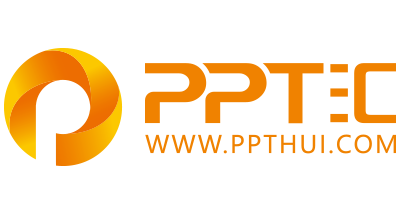 上万精品PPT模板全部免费下载
PPT汇    www.ppthui.com
PPT模板下载：www.ppthui.com/muban/            行业PPT模板：www.ppthui.com/hangye/
工作PPT模板：www.ppthui.com/gongzuo/         节日PPT模板：www.ppthui.com/jieri/
PPT背景图片： www.ppthui.com/beijing/            PPT课件模板：www.ppthui.com/kejian/
[Speaker Notes: 模板来自于 https://www.ppthui.com    【PPT汇】]
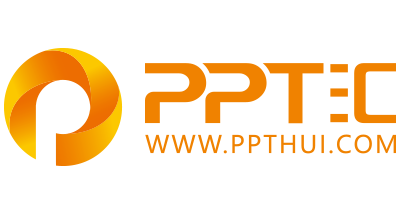 10000+套精品PPT模板全部免费下载
www.ppthui.com
PPT汇

PPT模板下载：www.ppthui.com/muban/            行业PPT模板：www.ppthui.com/hangye/
工作PPT模板：www.ppthui.com/gongzuo/         节日PPT模板：www.ppthui.com/jieri/
党政军事PPT：www.ppthui.com/dangzheng/     教育说课课件：www.ppthui.com/jiaoyu/
PPT模板：简洁模板丨商务模板丨自然风景丨时尚模板丨古典模板丨浪漫爱情丨卡通动漫丨艺术设计丨主题班会丨背景图片

行业PPT：党政军事丨科技模板丨工业机械丨医学医疗丨旅游旅行丨金融理财丨餐饮美食丨教育培训丨教学说课丨营销销售

工作PPT：工作汇报丨毕业答辩丨工作培训丨述职报告丨分析报告丨个人简历丨公司简介丨商业金融丨工作总结丨团队管理

More+
[Speaker Notes: 模板来自于 https://www.ppthui.com    【PPT汇】]